The BHS Learning Journey – PE (Year 7 Boys)
Year 8 this way!
End of Year Assessment
Practice questions completed and assessed
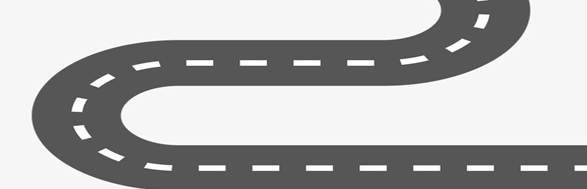 Model answers unpicked and critiqued
Revision techniques shared
 and modelled
L5- Javelin- basic standing technique and knowledge of the event
L6- Developing Sprint Technique (200m)- rules of eh 200m
L3- Shot Put- start positon and what the event is
L4- Middle Distance (800m)- learning to pace
L1- Sprinting
Technique (100m)- 
L2- Long Jump- basics of take off and landing
L8- 100m Relay- handover technique
L7- Discuss- what the event is and the basic standing technique
L9- High Jump- basic scissor technique
End of Year 7 Preparation
Year 7 Summer Term 2
Topic: Athletics
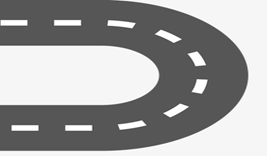 L3- Outwitting opponent when fielding (base selection) -  
L4- Applying foul ball and strike rule
L11- Scoring within a game of softball
L9- using the correct batting technique
L10- outwitting opponents when batting
L5- Catching technique in base fielding 
L6- how and why we back up in fielding
L7- bowling technique and rules
L8- knowledge and understanding of how to tag batters when fielding
L1- fielding- using the long barrier
L2- using the overarm throw when fielding
Year 7 Summer Term 1
Topic: Softball
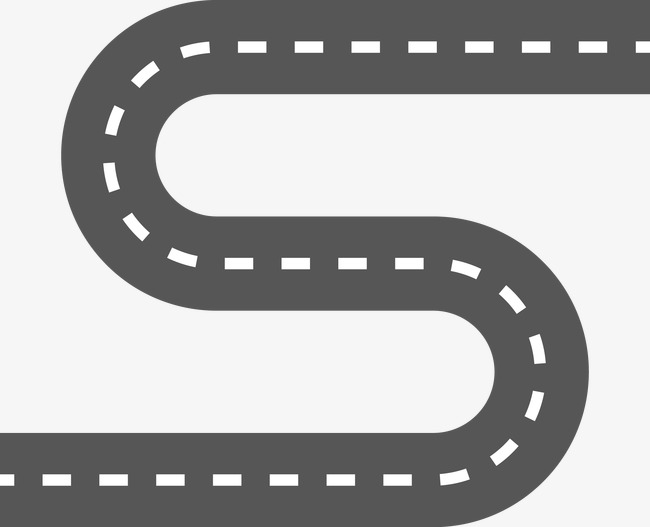 L1- Passing & Receiving to outwit opponents
L2- Using the triple threat position
L11- Using skills learnt within game scenario 
L12- applying basic attacking and defending principles
L7- Developing shooting with a jump shot 
L8- benefits of each type of shot
L9- Movement off the ball
L10- Passing and moving as a team in a game
L5- defending skills (1v1). i.e. interception, strip, side step
L6- Developing an understanding of rebounding
L3- creating space
L4- range of dribbling to get past opponents
Year 7 Spring Term 2
Topic: Basketball
L5- perform more advanced vaults- straddle and through 
L6- Performing rotation- rolls & handsprings
L1-
L2-
L1- take off and land safely and with control
L2- Perform a variety of jumps showing quality and control
L3-
L4
L3-perform flight using apparatus  
L4- performing different types of vault
L7-
L8-
L9-
L10-
L11-
L12-
Year 7 Spring Term 1
Topic: 
Dance & Gymnastics
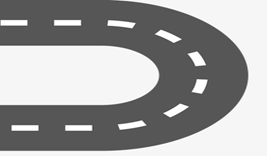 Topic: 
Rugby
L1- basic rules of rugby union
L2- perform fundamental rugby handling skills
L7- know the correct technique and can perform a safe rugby tackle 
L8- know how to pass along the line
L9- know how to use width when attacking in rugby  
L10- receive a pass on the move
L5- outwit an opponent using feints/dummies 
L6- the rules of how to tackle
L3- know the rules of passing
L4- know how to pass and receive -
L11- correct technique when kicking in rugby 
L12-
Knowing what rucking is
Year 7 Autumn Term 2
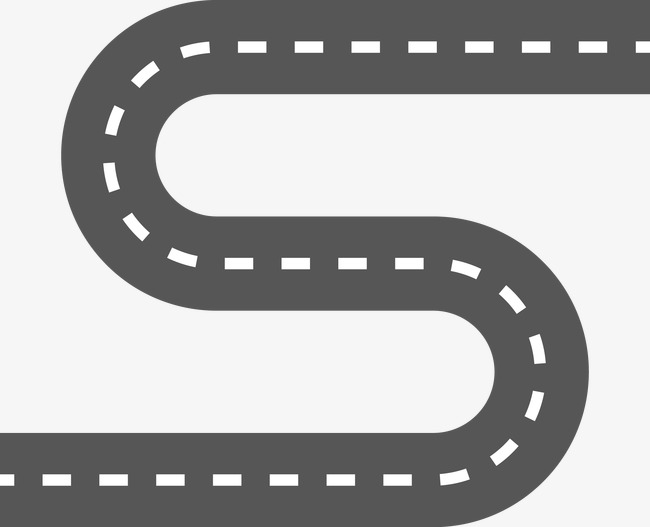 L1- pass over short distances 
L2- when and where passing is used in football
L11- stop opponents from advancing.
L12- perform the main skills of football in a game effectively
L7- cross the ball from a wide position
L8- execute a successful shot on goal
L9-perform and replicate an accurate and controlled shot on goal. 
L10- perform basic defensive skills i.e Tackling
L3- perform basic dribbling with control-  
L4-turn away from defenders when dribbling
L5- change of speed when changing direction-
L6- knowing why space is important
Year 7 Autumn Term 1
Topic: Football
Start to embed an enthusiasm and thirst for learning
Meet our teaching, support staff, pastoral leaders
 and SLT
Transition Process begins
Meet our Head Boy and Girl and Senior prefect team
Learn about our ethos and what it looks like in practice